স্বাগতম
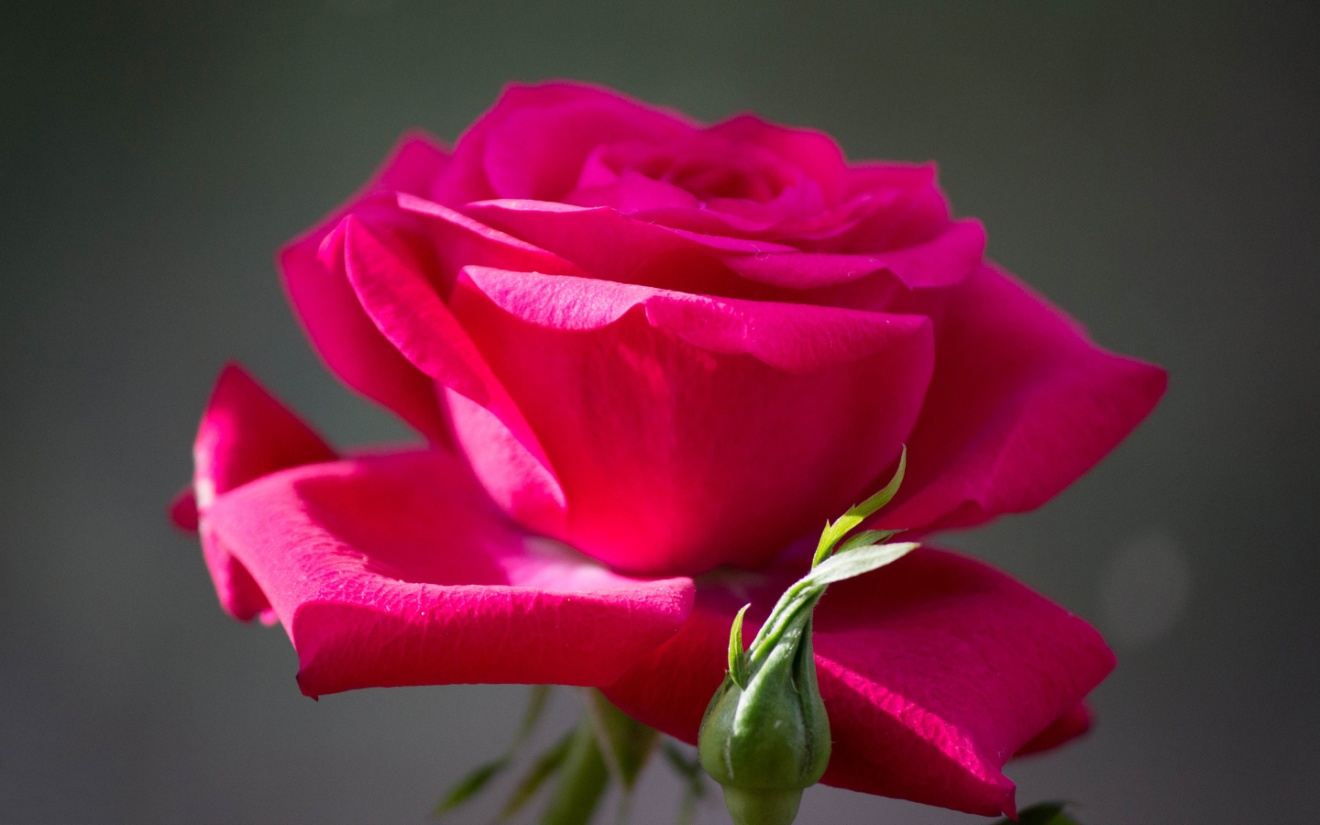 cwiwPwZ
‡gvt BqvwQb Avjx
Rywbqi BÝUªv±i (B‡jKwUªK¨vj)
bv‡Uvi miKvwi †UKwbK¨vj ¯‹zj I K‡jR 
bv‡Uvi|
‡kÖwYt `kg
welqt †Rbv‡ij B‡jKwUªK¨vj IqvK©m-1
mgqt 45 wgwbU|
সিলিং ফ্যান
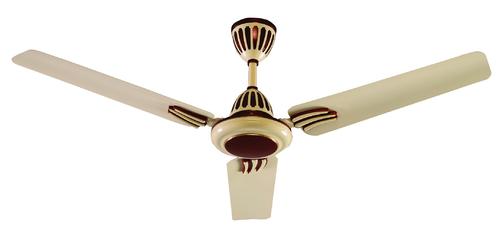 শিখনফল
এই পাঠ শেষে শিক্ষার্থীরা ---
১। সিলিং  ফ্যান  কি তা বলতে  পারবে । 
২। সিলিং ফ্যানের  কাজ কি  বলতে  পারবে ।
৩। সিলিং ফ্যানের গঠন  বলতে পারবে । 
৪। সিলিং  ফ্যানের  বিভিন্ন  অংশ  চিহ্নিত  করতে  পারবে ।
৫।সিলিং ফ্যানের সার্কিট ডায়াগ্রাম আঁকতে পারবে ।
সিলিং ফ্যানের গঠনঃ
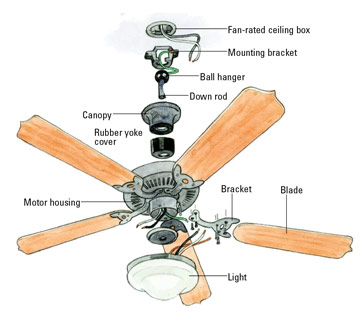 সিলিং ফ্যানের বিভিন্ন অংশঃ
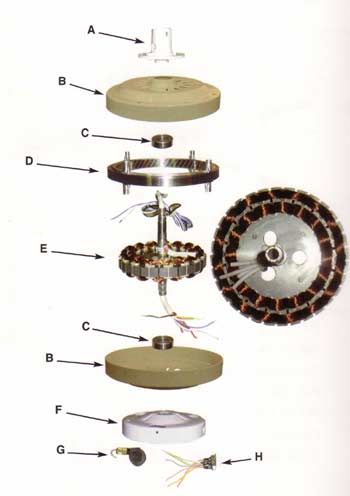 A=মাউন্টিং ব্রাকেট 
B=ঢাকনা/কভার
C=বিয়ারিং
D= বুশ 
E=আর্মেচার ওয়াইন্ডিং
F=লাইট পয়েন্ট
G=ল্যাম্প
H= ল্যাম্প হোল্ডার
সিলিং ফ্যানের সার্কিট ডায়াগ্রামঃ
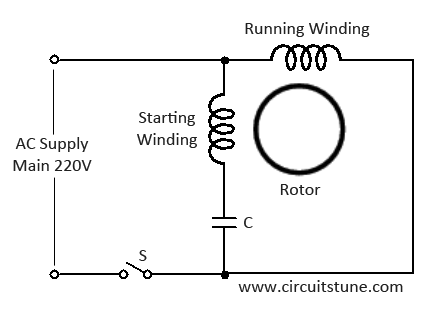 ভিডিও চিত্রঃ
দলীয় কাজ
কোন্‌  কোন্‌  অংশ নিয়ে একটি সিলিং ফ্যান 
গঠিত তার একটি তালিকা প্রস্তুত কর ।
মূল্যায়ন
১।সিলিং ফ্যানের ক্যাপাসিটরের কাজ কি ?
২। সিলিং ফ্যানে কয়টি কয়েল থাকে ও কী কী ?
৩। কোন্‌ কয়েলের সাথে ক্যাপাসিটর সংযোগ থাকে ?
বাড়ির  কাজ
কোন্‌ কোন্‌ ক্ষেত্রে সিলিং ফ্যান ব্যবহার করা হয়,
    তার একটি তালিকা প্রস্তুত করে আনবে ।
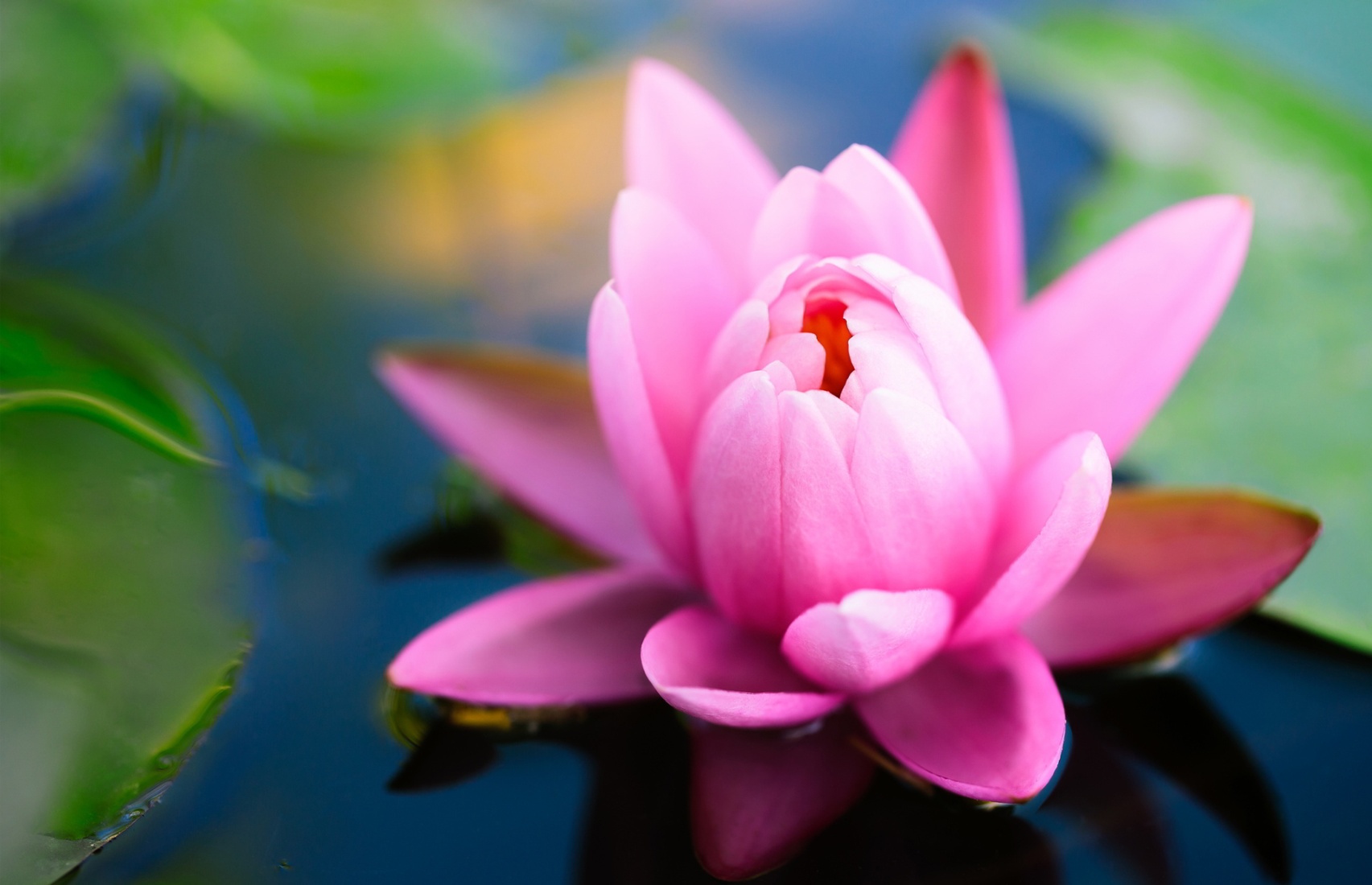 সবাইকে ধন্যবাদ